Workshop
Sharing Files on Local Network
المدرس المساعد محمد مهدي صالح
قسم هندسة تقنيات الحاسوب
كلية الهندسة التقنية
Twenty-Eighth of June-2021
1
Aims
The lecture aims:
-   Overview of Local Network
-   Structure of University of Alkafeel Network
File Sharing
CD Drive Sharing , Printer Sharing
Hotspot Setting , Ad Hoc Network
2
What is Local Network
A Local Area Network (LAN) is a collection of devices connected together in one physical location, such as a building, office, or home.
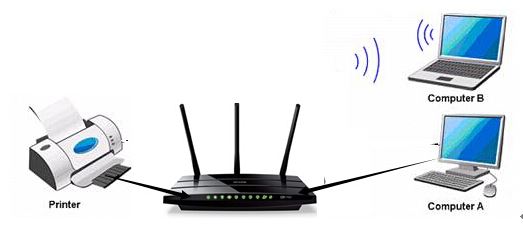 3
What is Intranet
An intranet is a computer network for sharing information, collaboration tools, operational systems, and other computing services within an organization, usually to the exclusion of access by outsiders.
4
Typical Intranet of University of Alkafeel
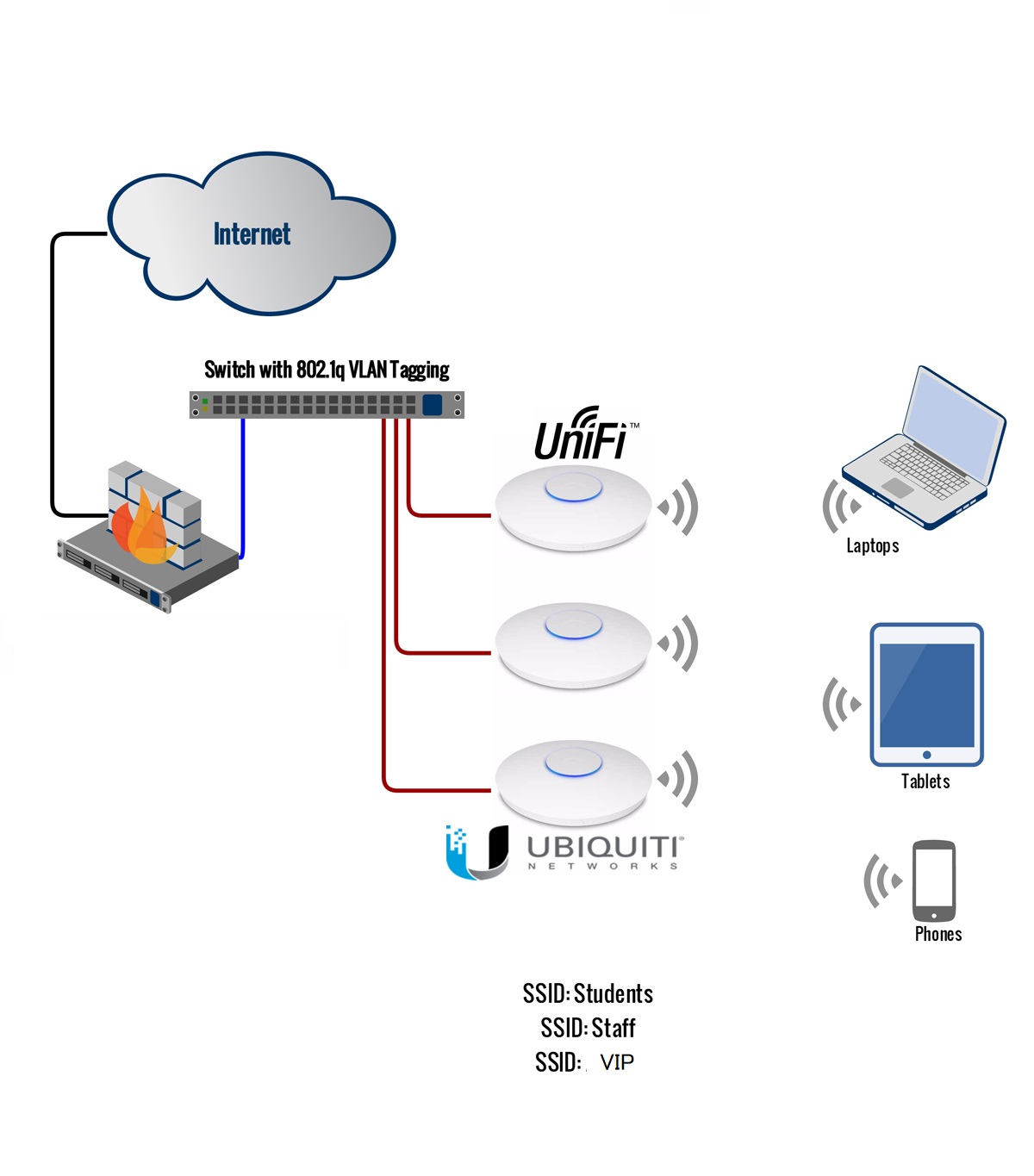 5
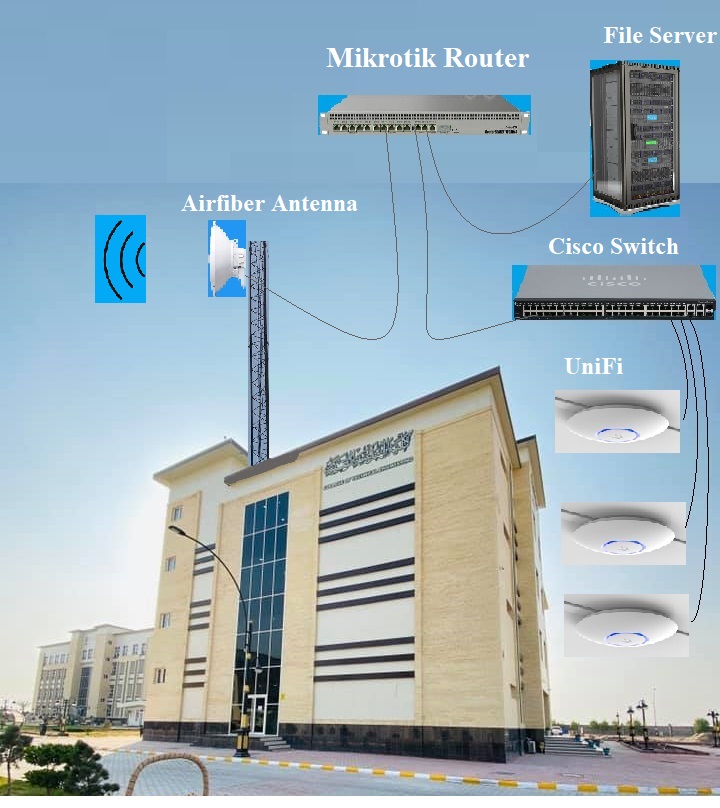 Intranet of University of Alkafeel
6
In sometimes, it is essential to share a USB printer in a computer, in order to have paper printed from another computer.
1. USB Printer Sharing
7
[Speaker Notes: اعلنت  وزارة  الاتصالات  ،اليوم الثلاثاء، عن  بدء  المرحلة  الثانية  من المشروع  الوطني  للانترنت و المتضمن  نصب الكابينات  الخاصة  بالكيبل  الضوئي و التي  ستشمل  جميع  مناطق  العراق  التي امتد  فيها  الكيبل الضوئي على طول  4500 كم .]
Shared Printer
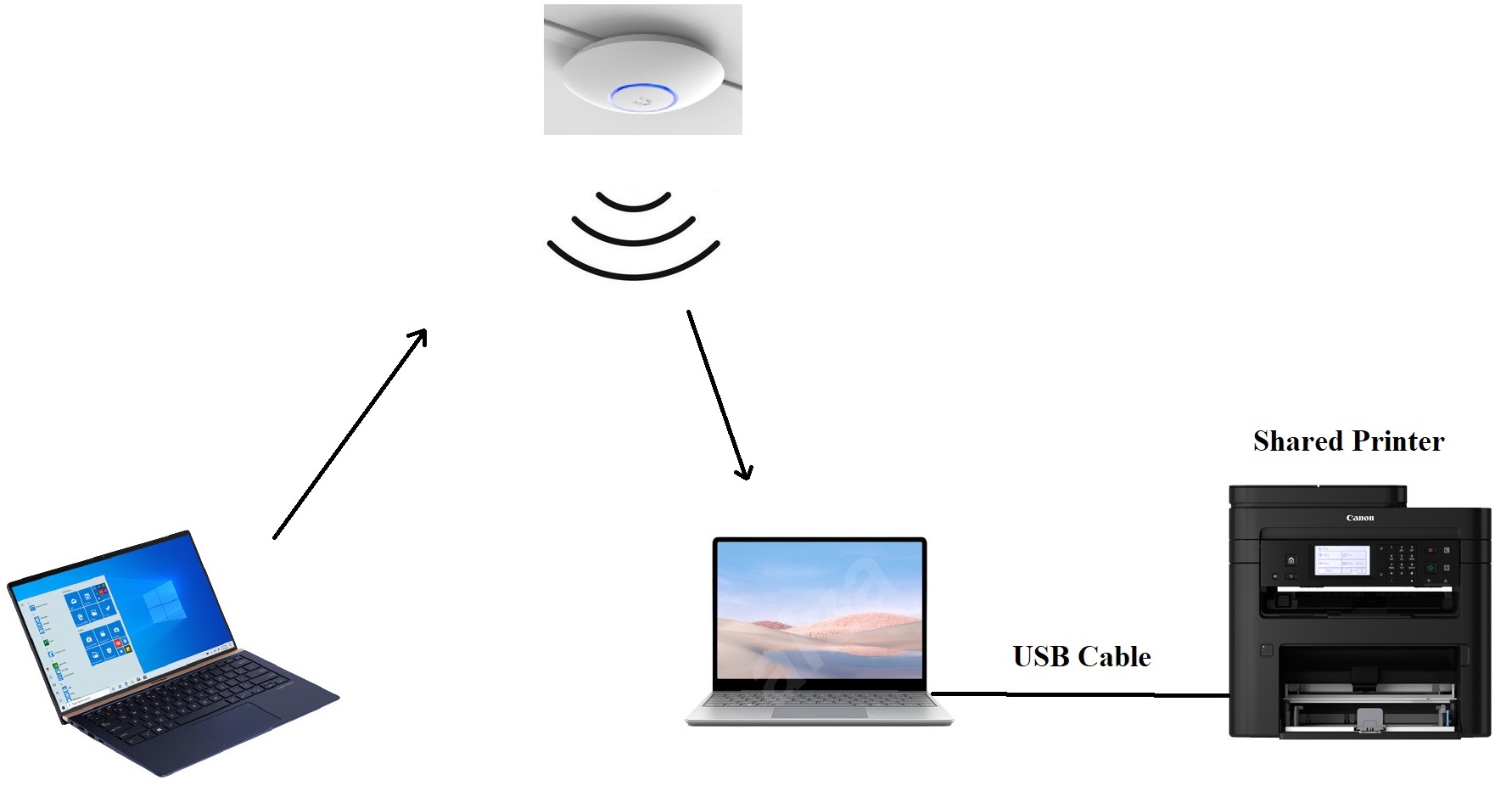 8
Steps to Share a printer on Windows 10
Start
Settings
Devices
Devices and printers
Right click on the printer, and then printer properties
Sharing, and then Share this printer
Apply, OK.
9
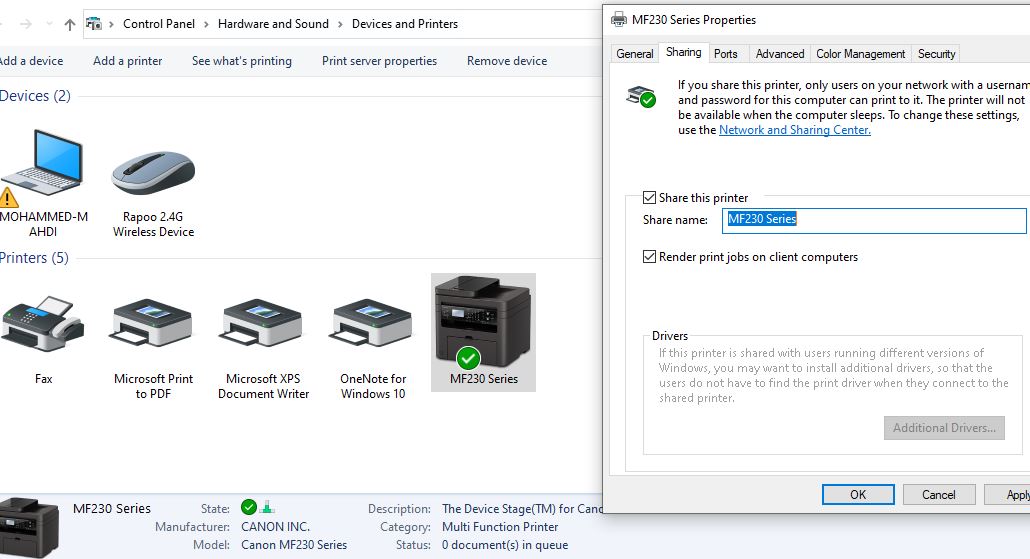 10
In an imperative conditions, you may need to share a file of any size over local network, regardless of availability of Internet access or not.
You need to have access on local network for both devices.
2. File Sharing
11
[Speaker Notes: اعلنت  وزارة  الاتصالات  ،اليوم الثلاثاء، عن  بدء  المرحلة  الثانية  من المشروع  الوطني  للانترنت و المتضمن  نصب الكابينات  الخاصة  بالكيبل  الضوئي و التي  ستشمل  جميع  مناطق  العراق  التي امتد  فيها  الكيبل الضوئي على طول  4500 كم .]
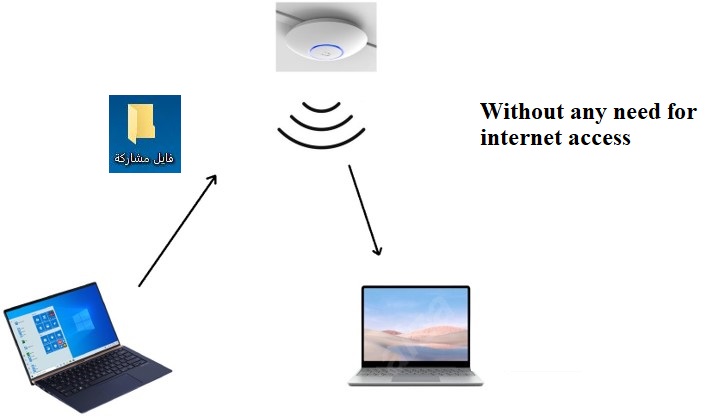 12
Several steps to share a file
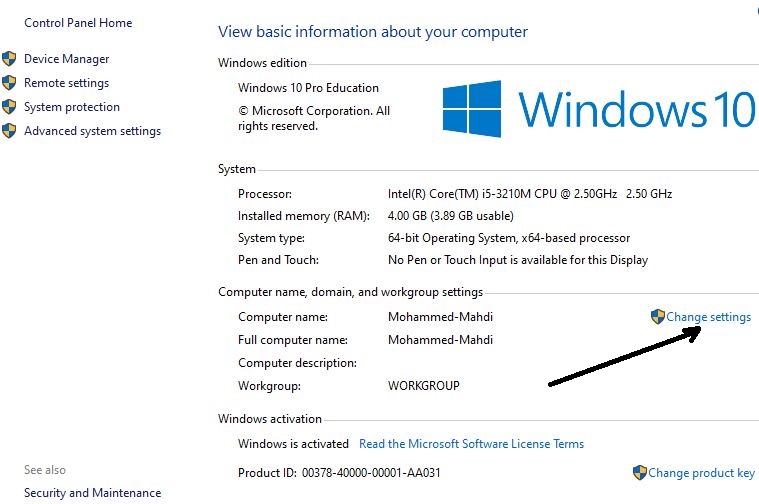 Right click on my PC
and then properties

2. Change settings
13
Several steps to share a file
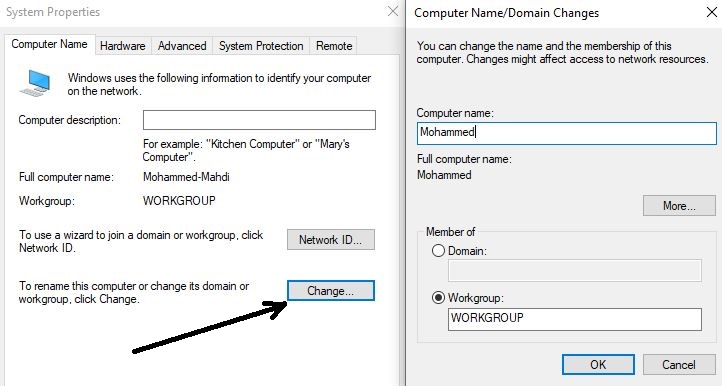 14
Several steps to share a file
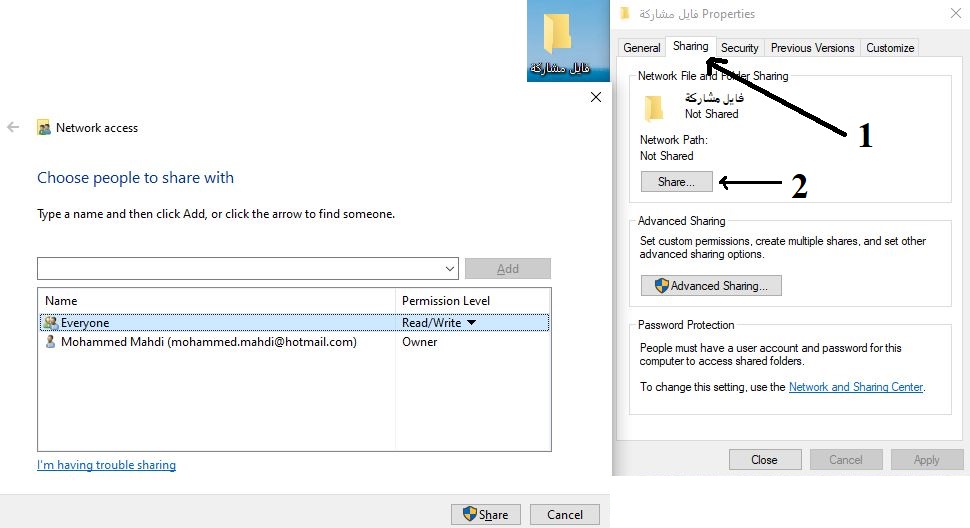 15
Several steps to share a file
Start                   Settings
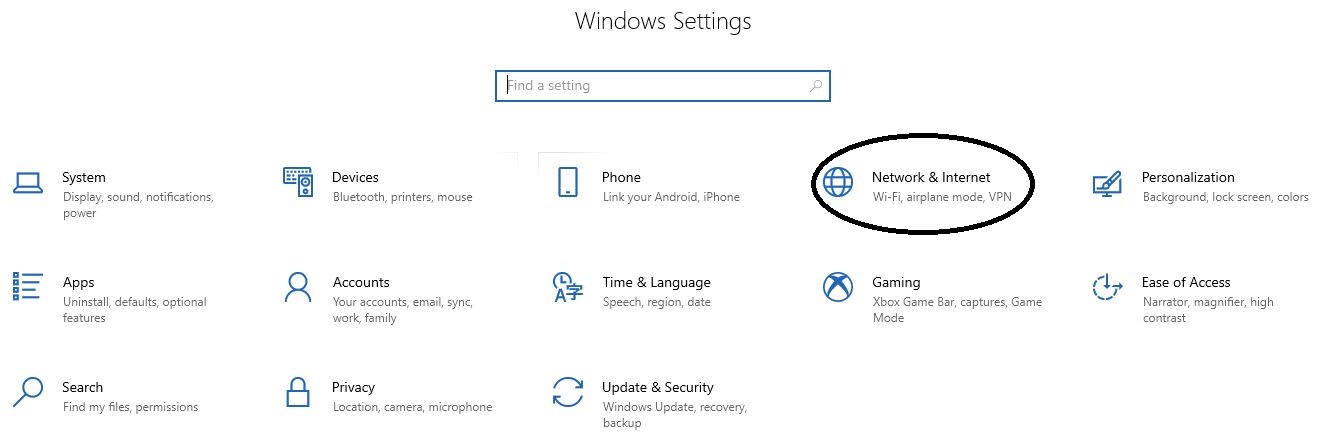 16
Several steps to share a file
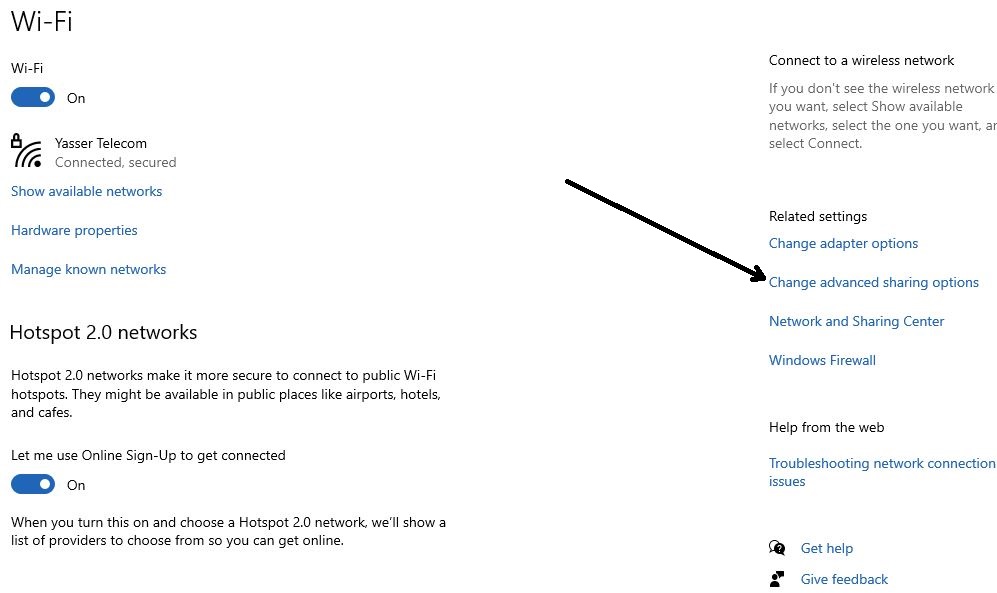 17
Several steps to share a file
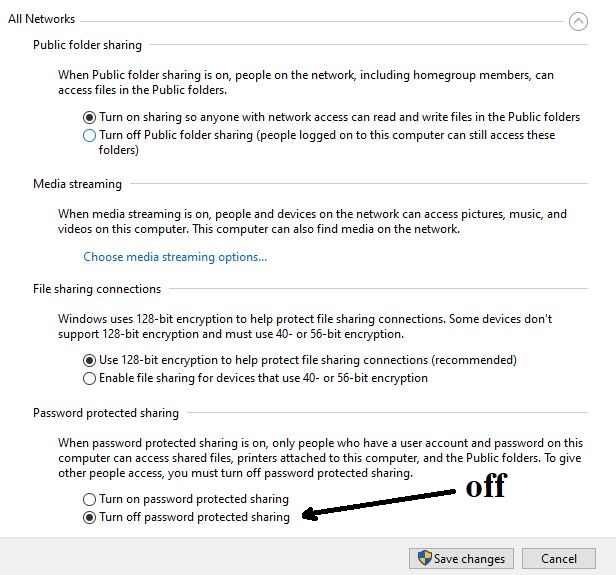 18
Several steps to share a file
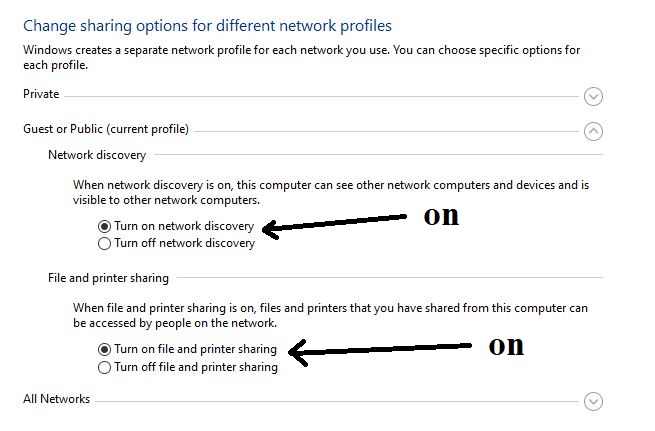 19
Several steps to share a file
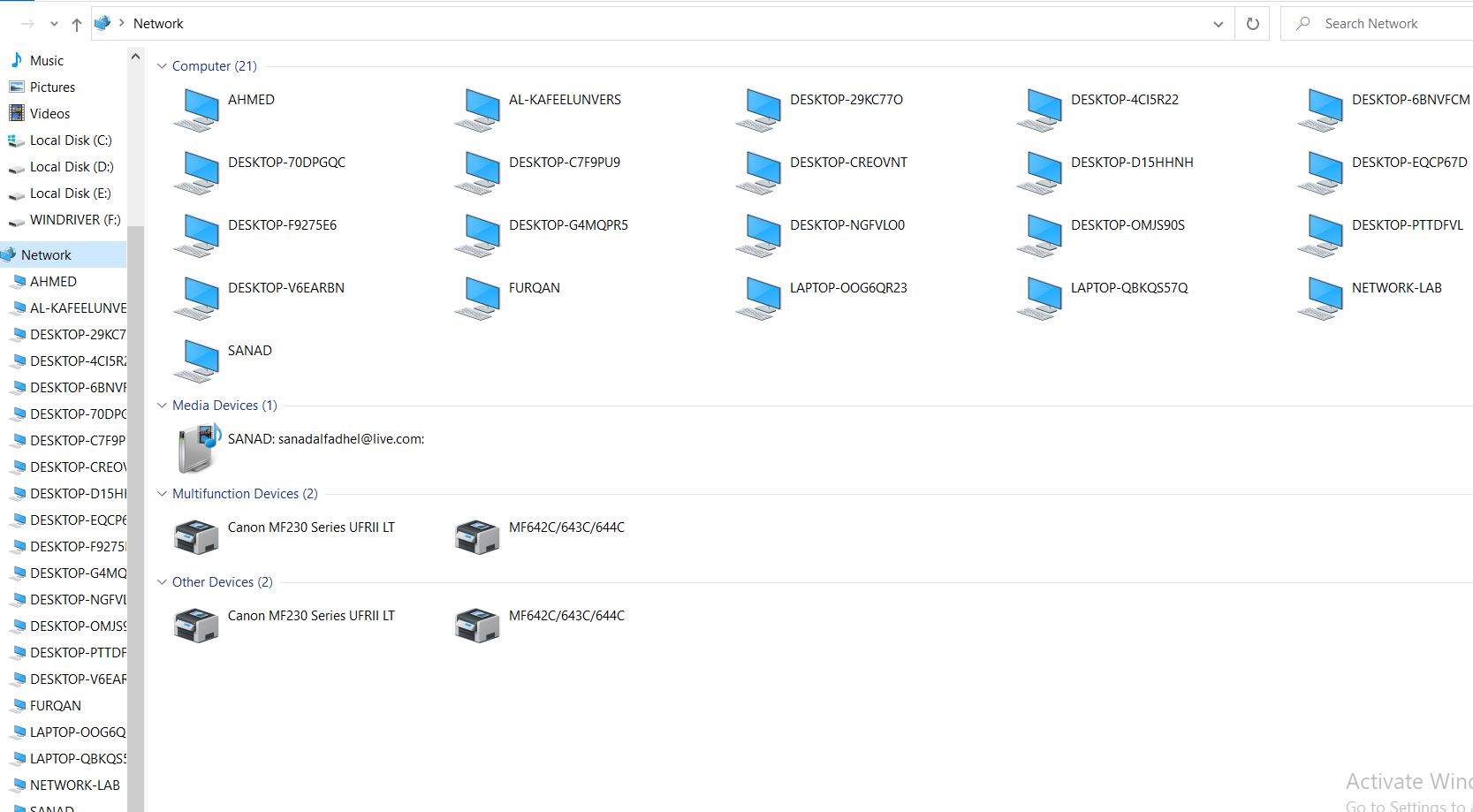 20
3.Hotspot
If you need to let internet shared among several computers from a PC which already has an access to internet, you can activate hotspot.
21
[Speaker Notes: اعلنت  وزارة  الاتصالات  ،اليوم الثلاثاء، عن  بدء  المرحلة  الثانية  من المشروع  الوطني  للانترنت و المتضمن  نصب الكابينات  الخاصة  بالكيبل  الضوئي و التي  ستشمل  جميع  مناطق  العراق  التي امتد  فيها  الكيبل الضوئي على طول  4500 كم .]
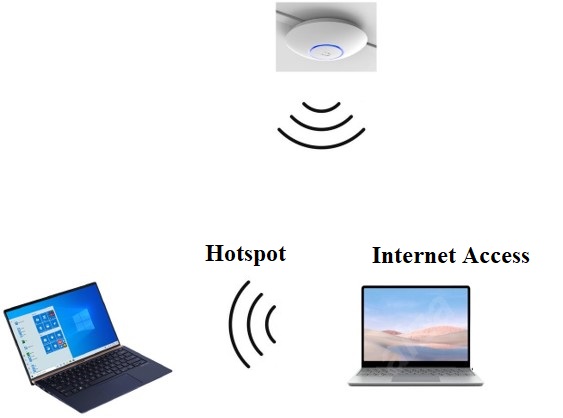 22
Several steps to Hotspot
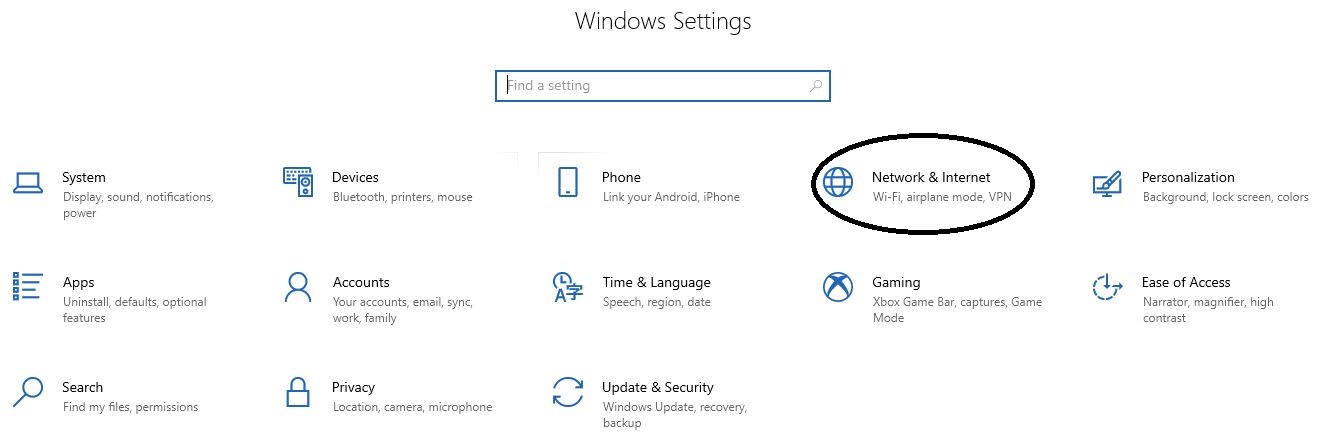 23
Several steps to Hotspot
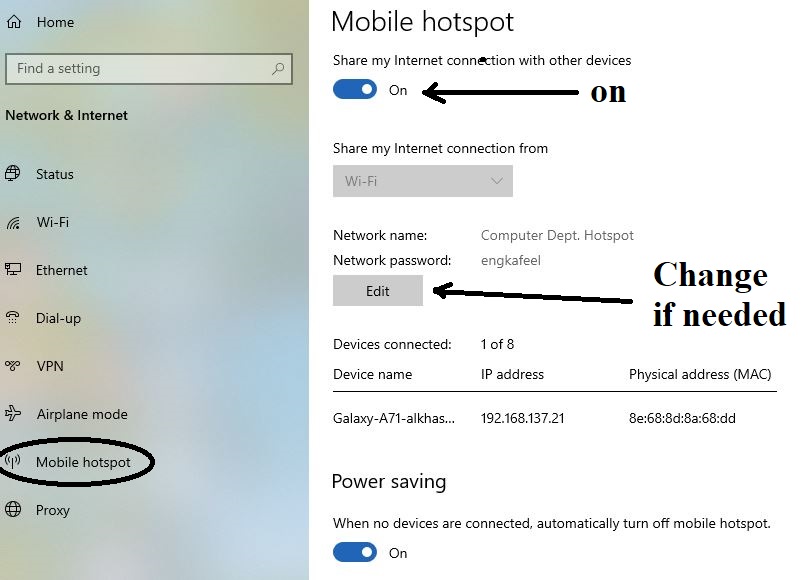 24
4. CD drive Sharing
Occasionally, the CD drive of your computer does not work properly, so you can insert the compact disk in any other computer and install or copy files for your computer.
25
CD Drive Sharing
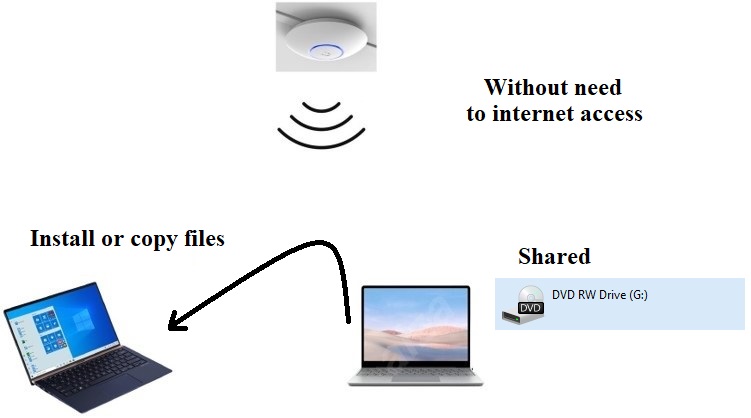 26
Several steps to CD drive sharing
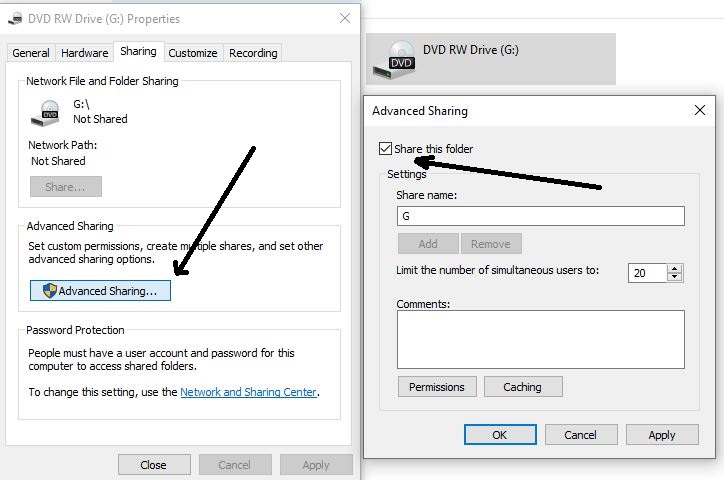 Right click on CD drive

Sharing

Advanced sharing

Share this drive
27
Several steps to CD drive sharing
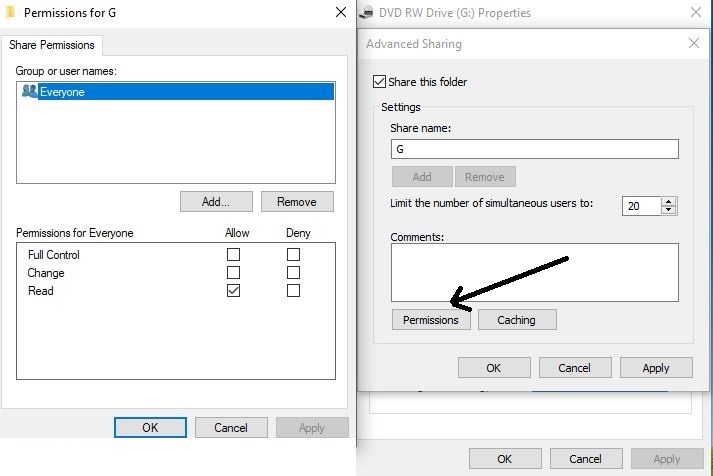 28
Recommendations
Recommended for personnel to deal with computer networks doabely . 
To be prepared for any inconveniences, such as CD drive, internet disconnect or sharing internet.
Windows 10 and further facilitates access locally without assistive applications.
29
I appreciate your attendance 

Any questionnaires ?
30